Государственная  поддержка в сфере туризма на территории Республики Алтай
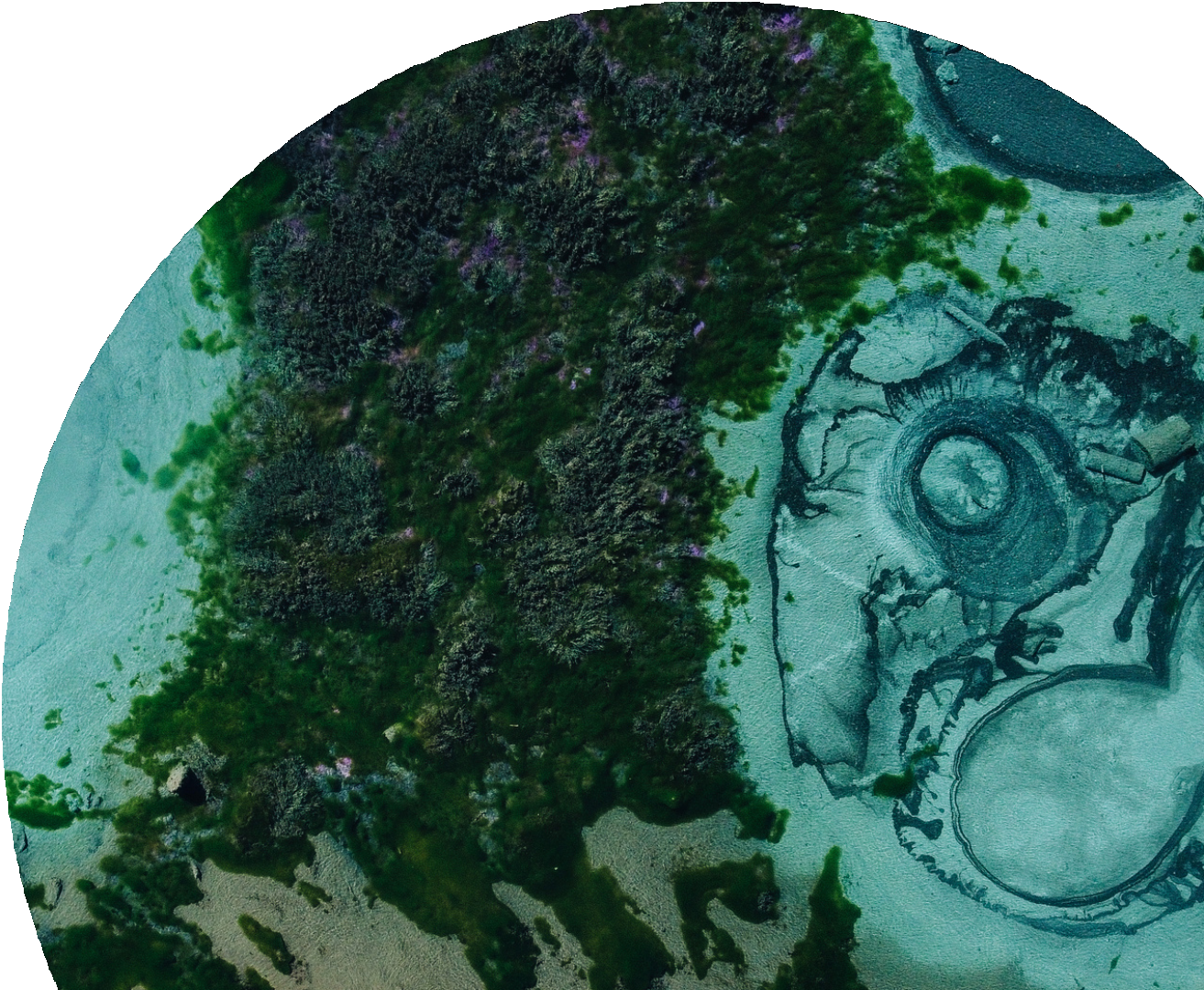 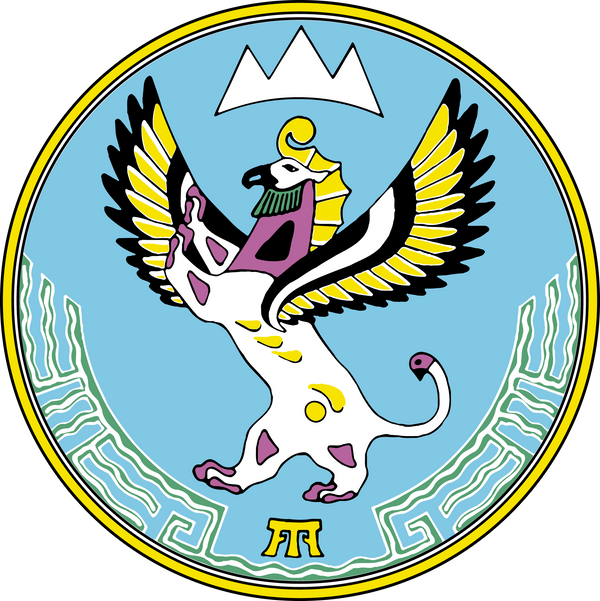 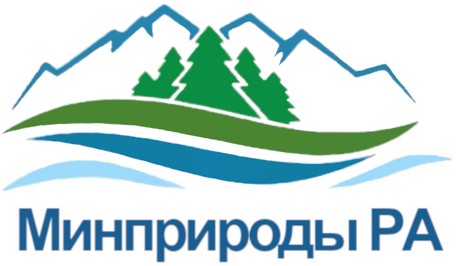 Какие программы есть ?
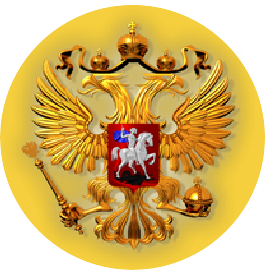 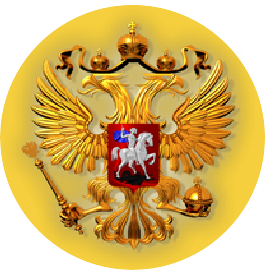 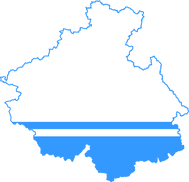 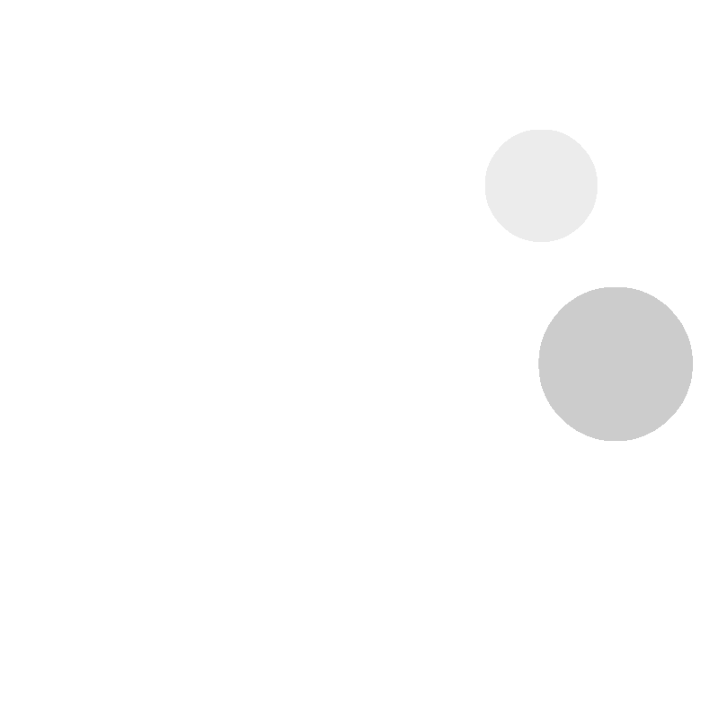 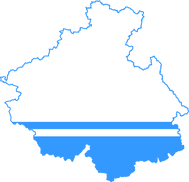 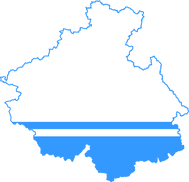 01
ГОСУДАРСТВЕННАЯ  ПРОГРАММА РА  РАЗВИТИЕ ВНУТРЕННЕГО  И ВЪЕЗДНОГО ТУРИЗМА
Постановление Правительства  Республики Алтай от 3 февраля  2020 года № 19
02
ИНДИВИДУАЛЬНАЯ  ПРОГРАММА СОЦИАЛЬНО-  ЭКОНОМИЧЕСКОГО РАЗВИТИЯ  РЕСПУБЛИКИ АЛТАЙ
Распоряжение Правительства  Российской Федерации
от 9 апреля 2020 года № 937 - р
03
НАЦИОНАЛЬНЫЙ ПРОЕКТ «ТУРИЗМ И ИНДУСТРИЯ ГОСТЕПРИИМСТВА»
Поддержка в цифрах
Нормативно-правовые акты Республики Алтай
Постановление Правительства Республики Алтай от 27.11.2020 № 376  «О мерах государственной поддержки проектов в сфере внутреннего и въездного туризма на территории Республики Алтай»  

Постановление Правительства Республики Алтай от 12.04.2022 № 128  «Об утверждении Порядка предоставления грантов в форме субсидий на поддержку общественных и предпринимательских инициатив из республиканского бюджета Республики Алтай, источником финансового обеспечения которых являются средства республиканского бюджета Республики Алтай и межбюджетные трансферты из федерального бюджета, направленные на развитие внутреннего и въездного туризма в Республике Алтай»
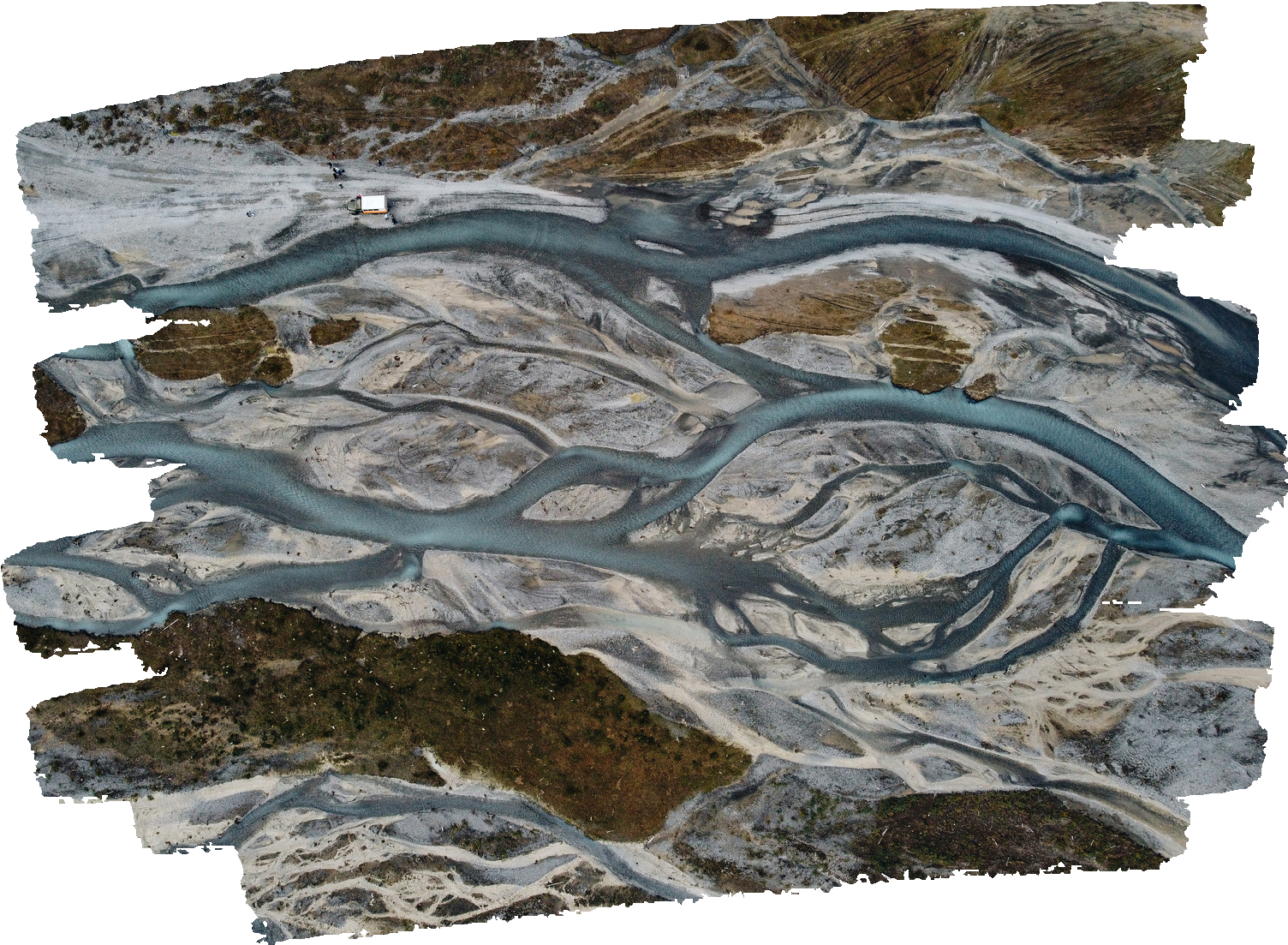 Постановление Правительства Республики Алтай от 27.11.2020 № 376
Поддержка в цифрах
Субсидии на поддержку развития обеспечивающей и туристской инфраструктуры туристско-рекреационных кластеров 

В 2020 году - 2 субъектам туристской индустрии 5,05 млн. рублей.
В 2021 году - 16 субъектам туристской индустрии 50,5 млн. рублей.
В 2022 году - 15 субъектам туристской индустрии 50,5 млн. рублей.
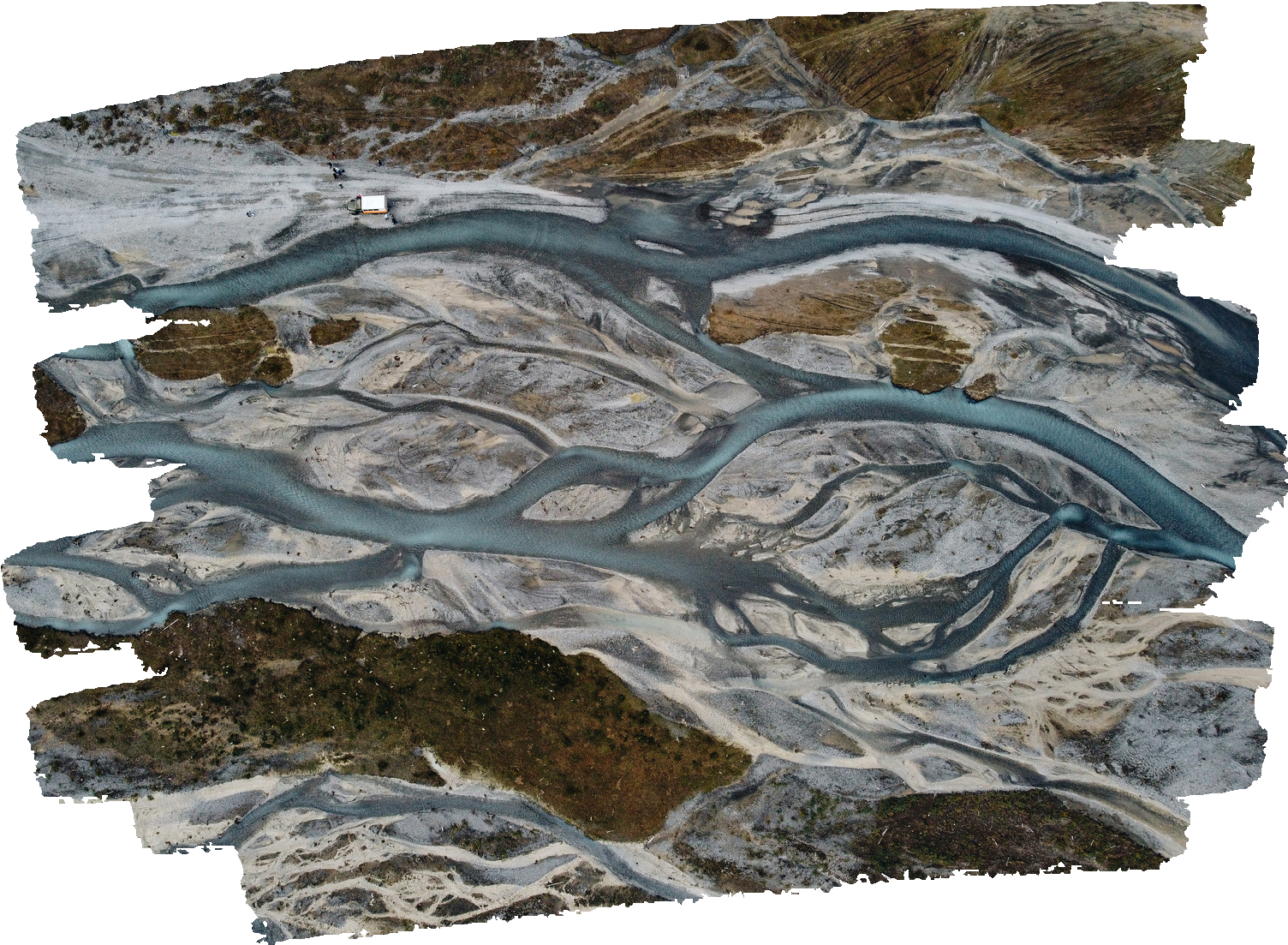 Постановление Правительства Республики Алтай от 27.11.2020 № 376
Поддержка в цифрах
Субсидии на грантовую поддержку общественных и предпринимательских инициатив, направленных на развитие внутреннего и въездного туризма 


В 2020 году - 8 субъектам туристской индустрии 6,77 млн. рублей.
В 2021 году - 7 субъектам 6,29 млн. рублей.
В 2022 году - 3 субъектам туристской индустрии 2,25 млн. рублей.
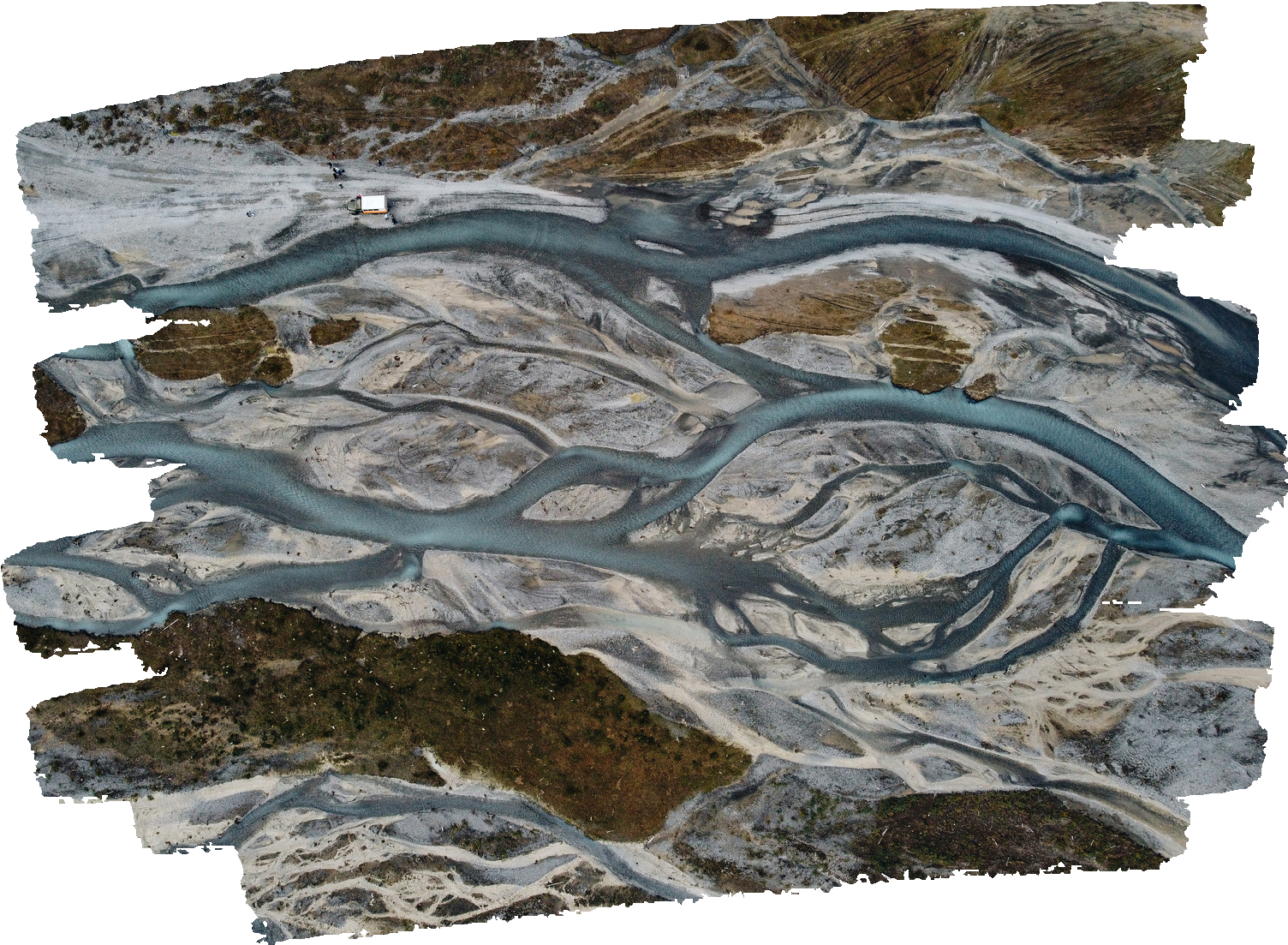 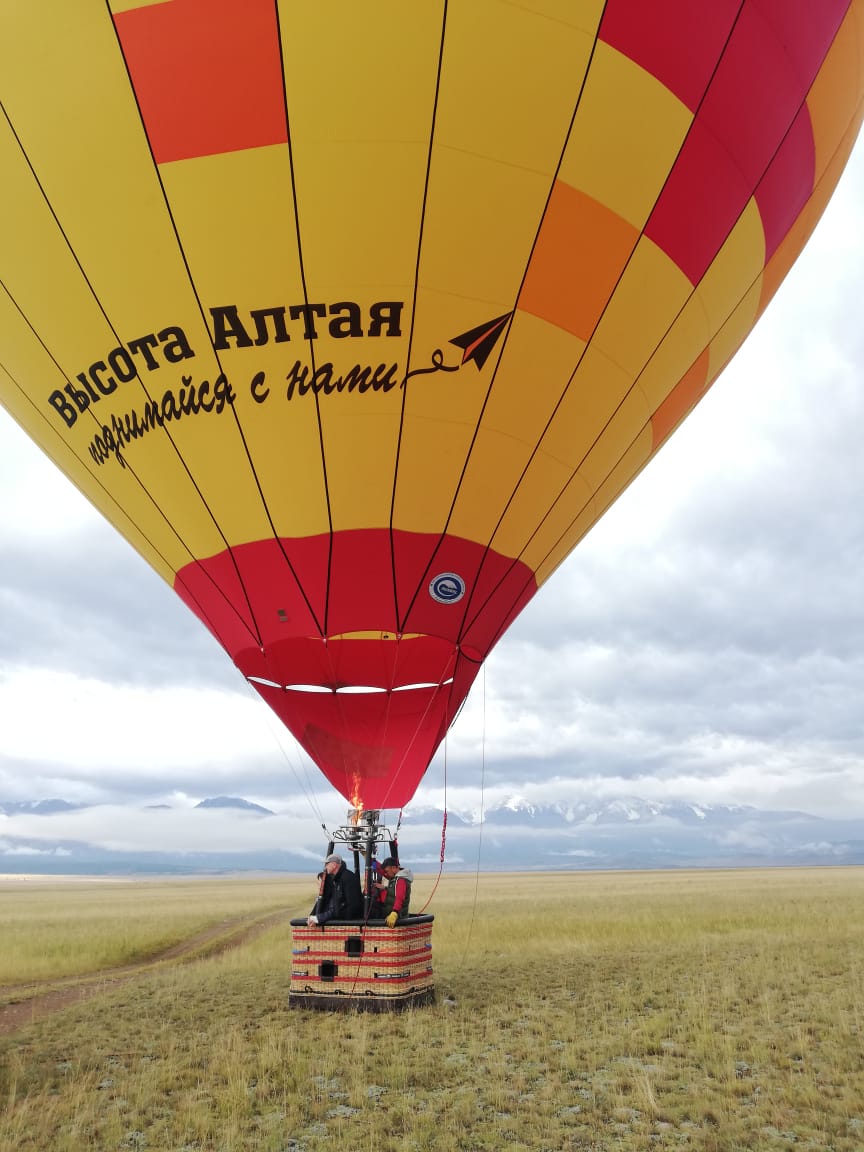 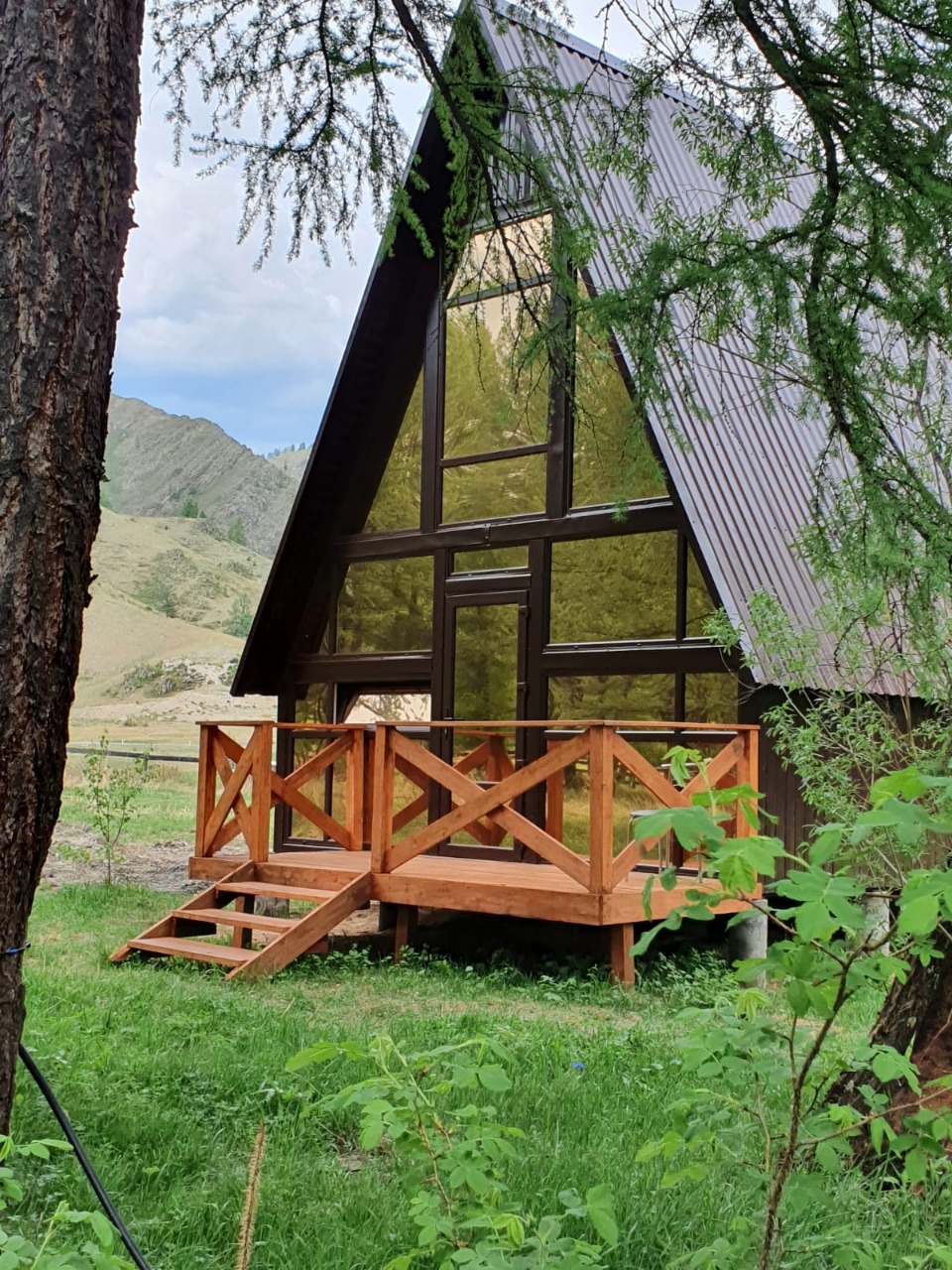 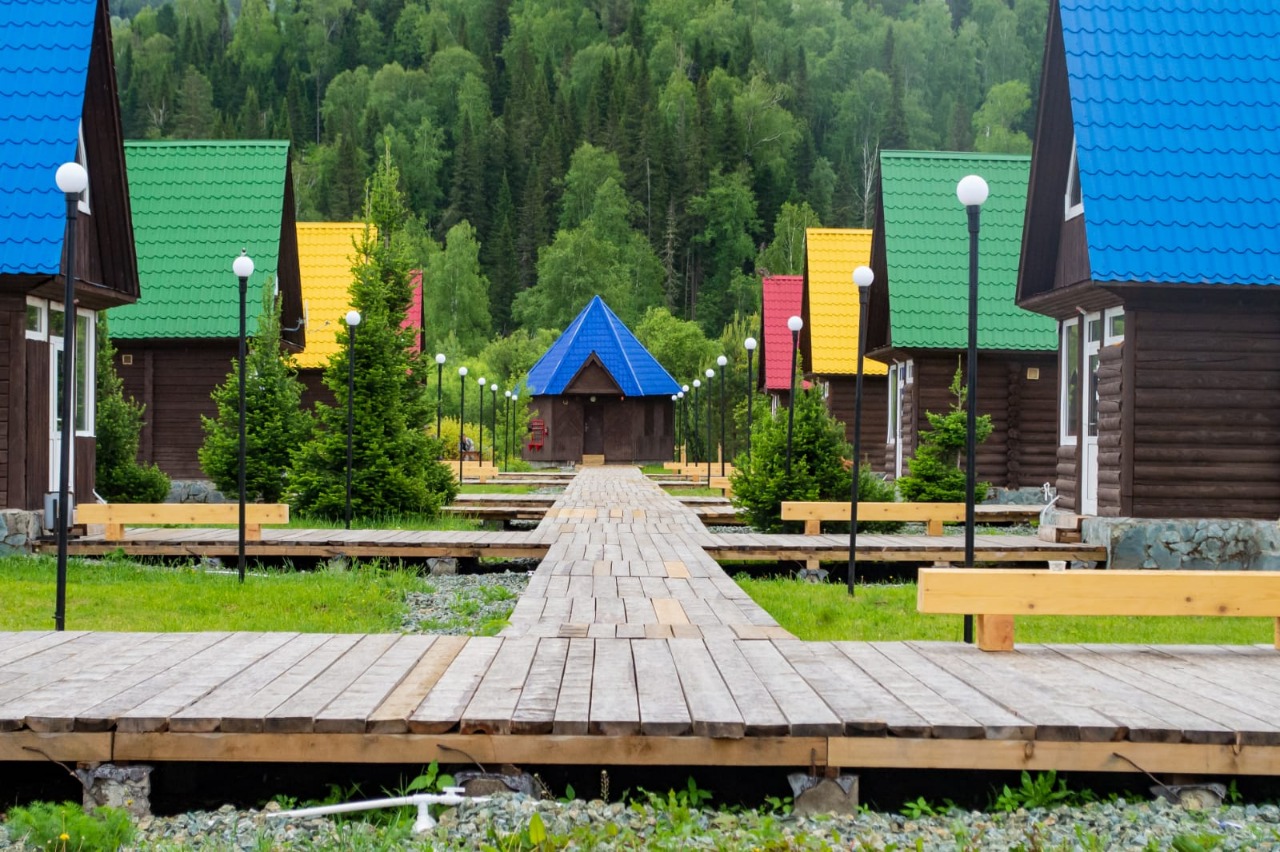 Благоустройство спортивно-оздоровительного комплекса «Кедровый»
ИП Ощепков С.М.
Чойский район
Организация полетов на воздушном шаре
ООО «Высота Алтая»
Кош-Агачский район
Развитие туристической базы «Шелковый путь»
ИП Езендеева Л.А.
Онгудайский район
2020 ГОД
«Высшее руководство  должно тратить 40-50  процентов времени на  обучение и мотивацию  своих сотрудников».
Бак Роджерс
50 специалистов государственных и муниципальных  учреждений прошли курсы повышения квалификации в отрасли  "ТУРИЗМ" и	курсы повышения квалификации «Управление  развитием туризма на муниципальном уровне»
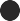 2021 ГОД
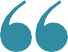 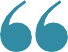 299 сотрудников туристской отрасли по направлениям:
Организация и проведение экскурсии на ООПТ
Курсы повышения квалификации "Руководитель  гостиничного предприятия"
Повышение квалификации гидов-проводников в туризме  (пешие, конные, водные)
Организация и проведение экскурсий.
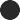 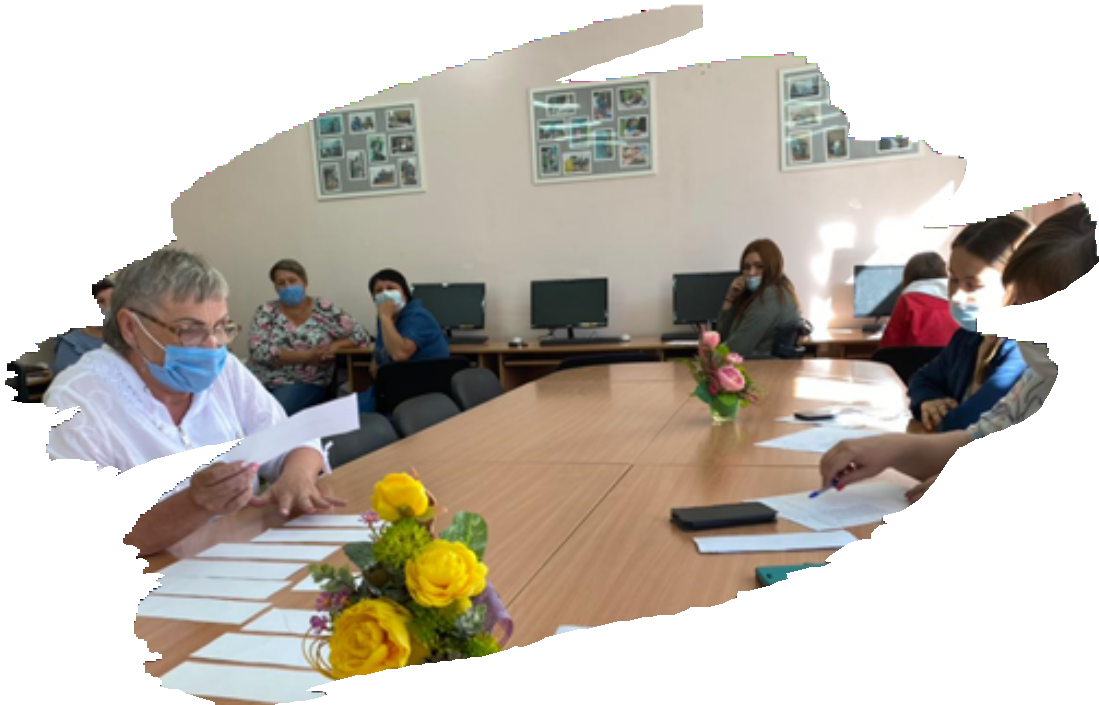 2022 ГОД
138 сотрудников туристской отрасли прошли обучение (план 240 специалистов
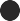 ВЫСТАВКИ ПОЗВОЛЯЮТ  РАСШИРЯТЬ КЛИЕНТСКУЮ БАЗУ И  ПОВЫШАТЬ ПРОДАЖИ, НАХОДИТЬ  СПОСОБЫ ОПТИМИЗАЦИИ  ПРОИЗВОДСТВЕННЫХ ПРОЦЕССОВ,  ПОВЫШАТЬ  КОНКУРЕНТОСПОСОБНОСТЬ,  ОБЕСПЕЧИВАТЬ ПОЗИТИВНОЕ  ВОСПРИЯТИЕ БРЕНДА ИЛИ  КОМПАНИИ, УВЕЛИЧИВАТЬ  РЕПУТАЦИОННЫЙ КАПИТАЛ
КАКИЕ ВЫСТАВКИ?
"МИТТ", "Знай Наше", "Интурмаркет", "Казанская  ярмарка", "Лето", RED
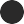 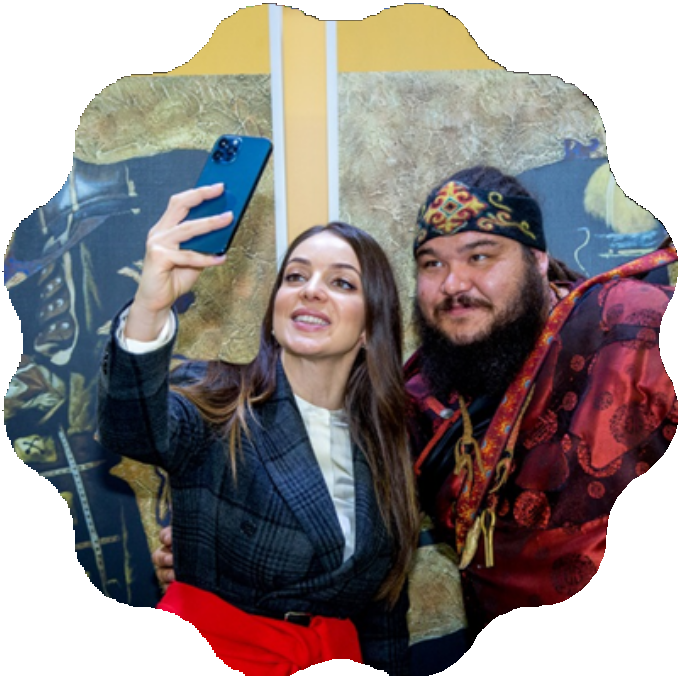 ГДЕ ПРОХОДЯТ ?
Онлайн  Москва
Екатеринбург  Казань
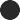 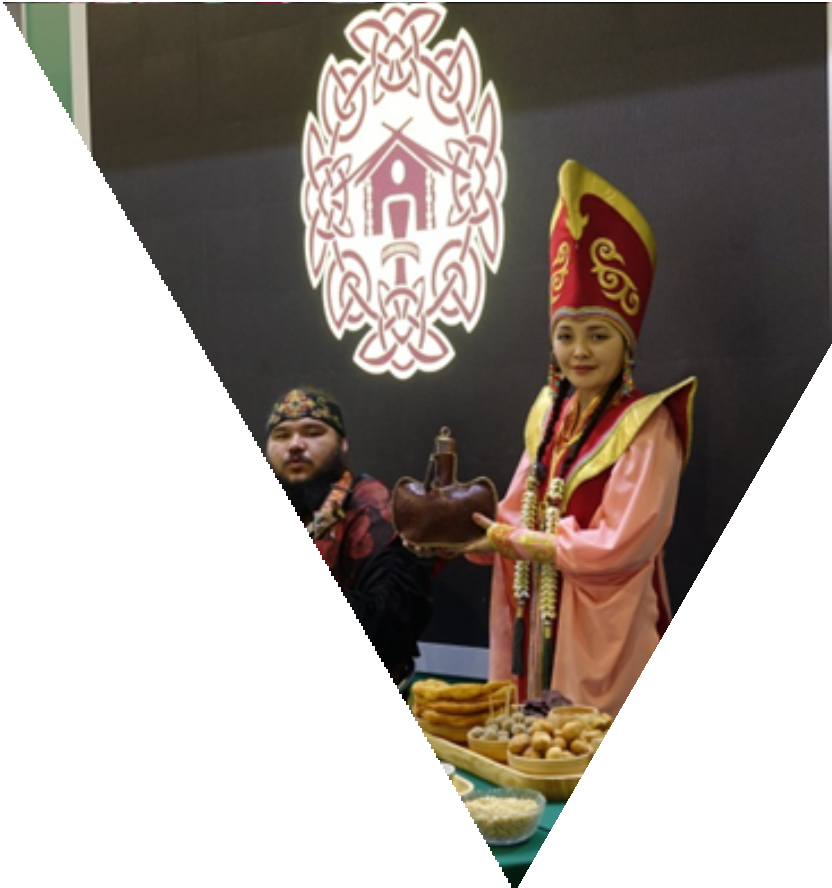 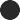 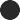 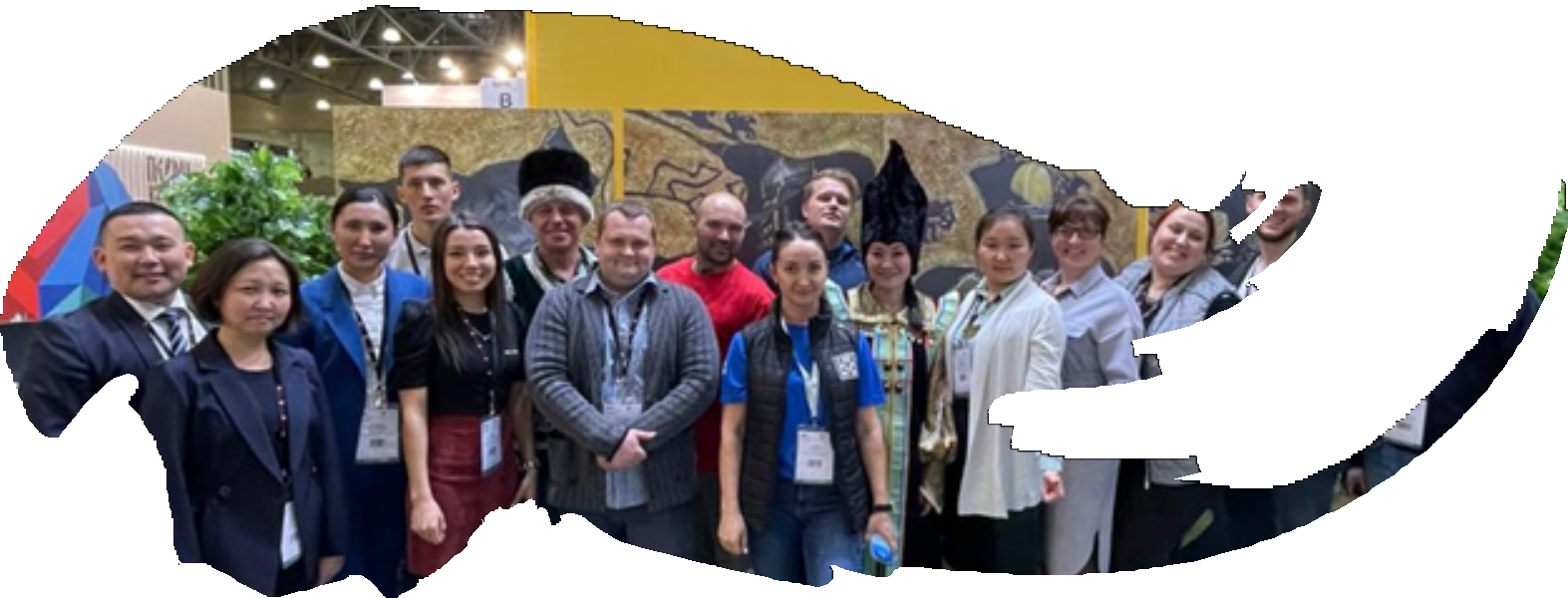 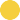 ЦИФРЫ

В 2019 году - 7 организаций
В 2020 году - 6 организаций на онлайн выставке
В 2021 году - 21 организация
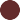 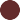 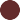 По итогам государственной поддержки субъектов туристской индустрии в 2020-2021 годах: 

- создано 185 новых рабочих мест 
- привлечено порядка 930,5 млн. рублей инвестиций.

В 2022 году планируется:

- создать 78 новых рабочих мест; 
- привлечь внебюджетные инвестиции не менее 100 млн рублей.
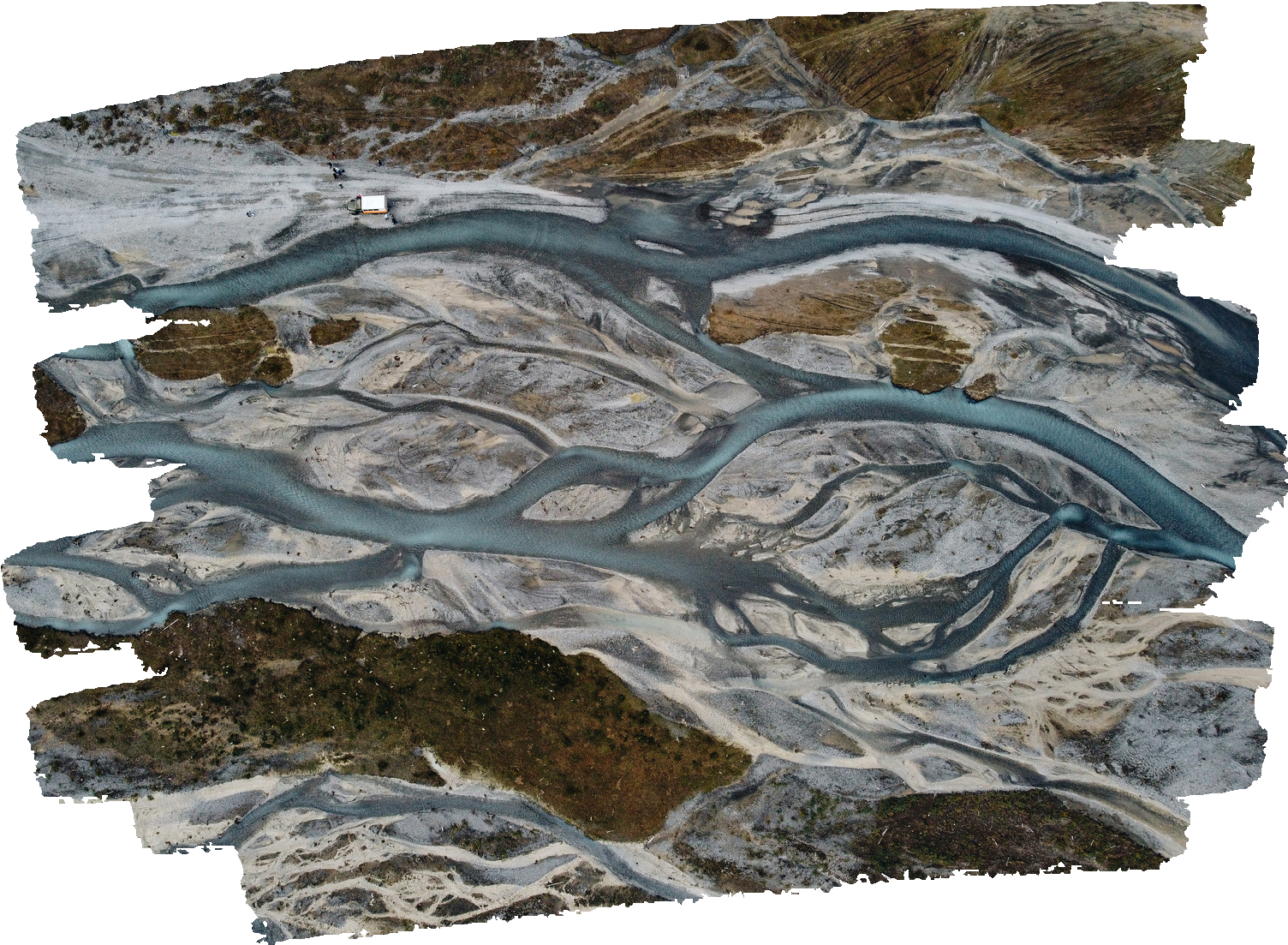 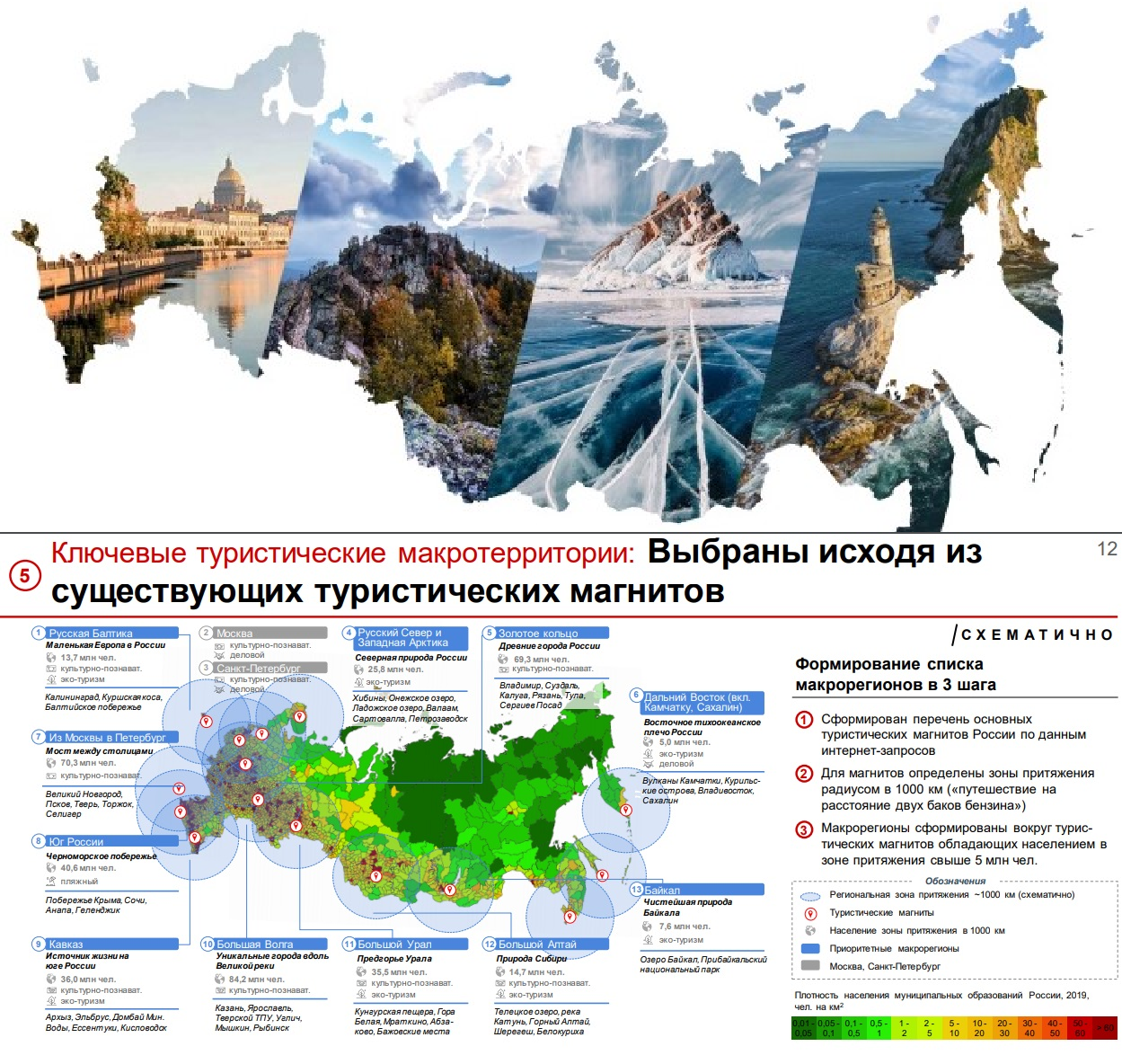 Национальный проект 
«Туризм и индустрия гостеприимства»
Межбюджетные трансферты в целях  предоставления грантов на развитие инфраструктуры туризма.

Межбюджетные трансферты на  создание модульных некапитальных средств размещения.

Межбюджетные трансферты на  обустройство пляжей морских побережьях и  пресных водоемах; формирование локальных  точек притяжения в деревнях, селах, городах; поддержку туристических маршрутов
Поддержка в цифрах
Создание модульных некапитальных средств размещения
Постановление Правительства Республики Алтай
от 02.06.2022 г. № 186
Поддержаны 17 субъектов туристской индустрии  на 252,5 млн рублей.
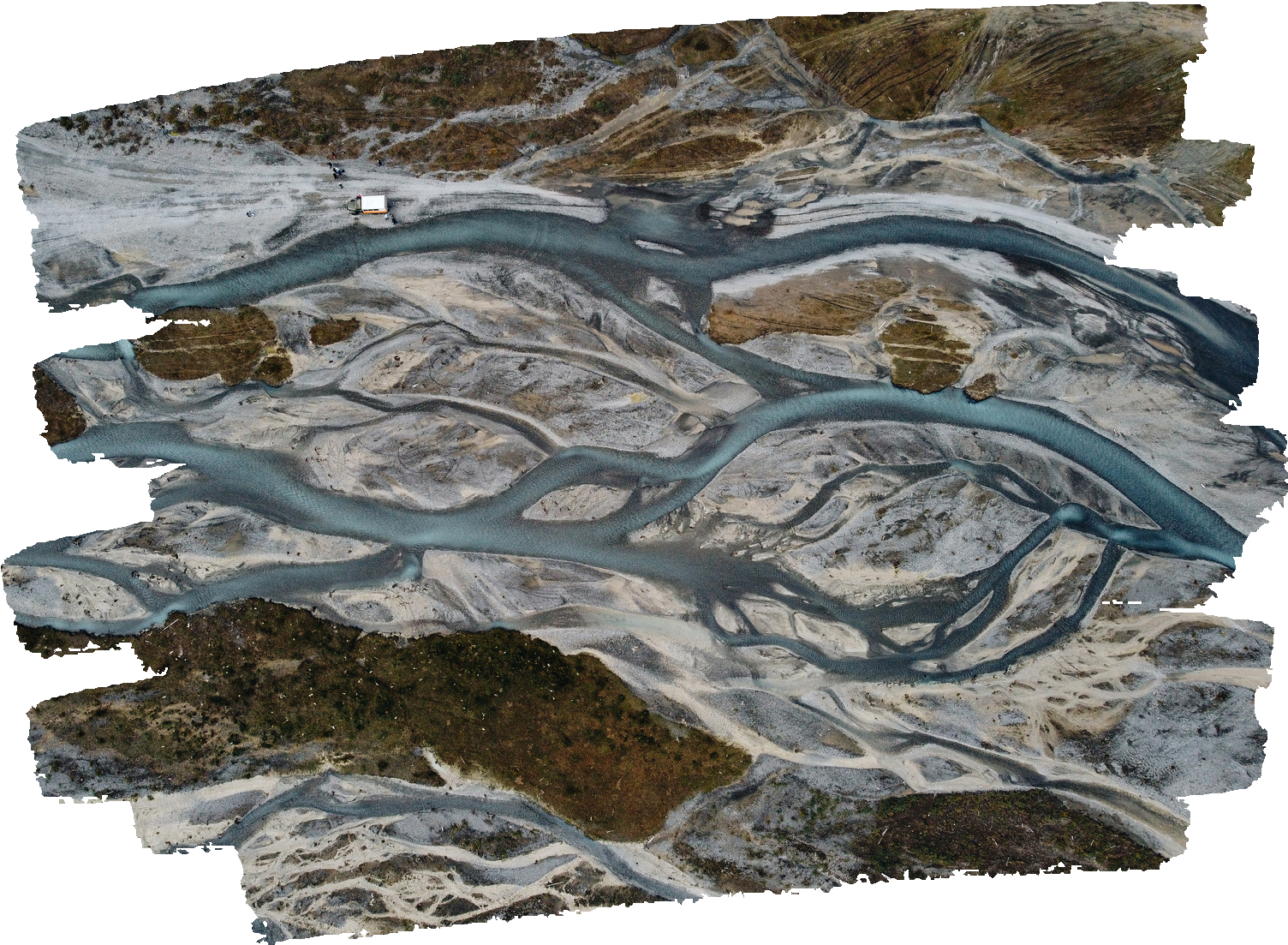 к концу 2022 года планируется :
- привлечение инвестиций - 250 млн рублей; 
- создание 140 новых рабочих мест;
- создание 174 номеров;
- создание 650 койко-мест.
Туристический кешбэк
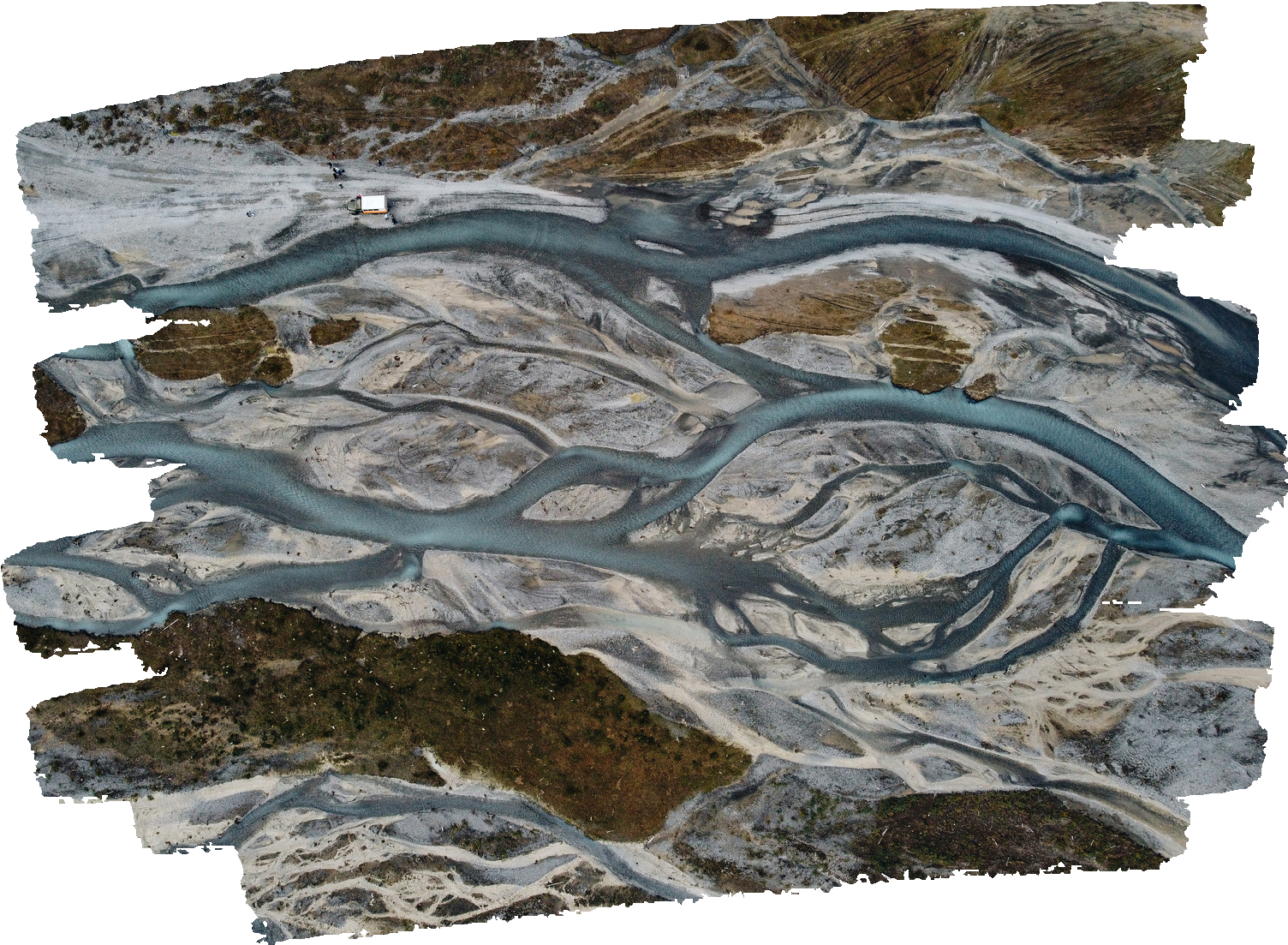 https://мирпутешествий.рф
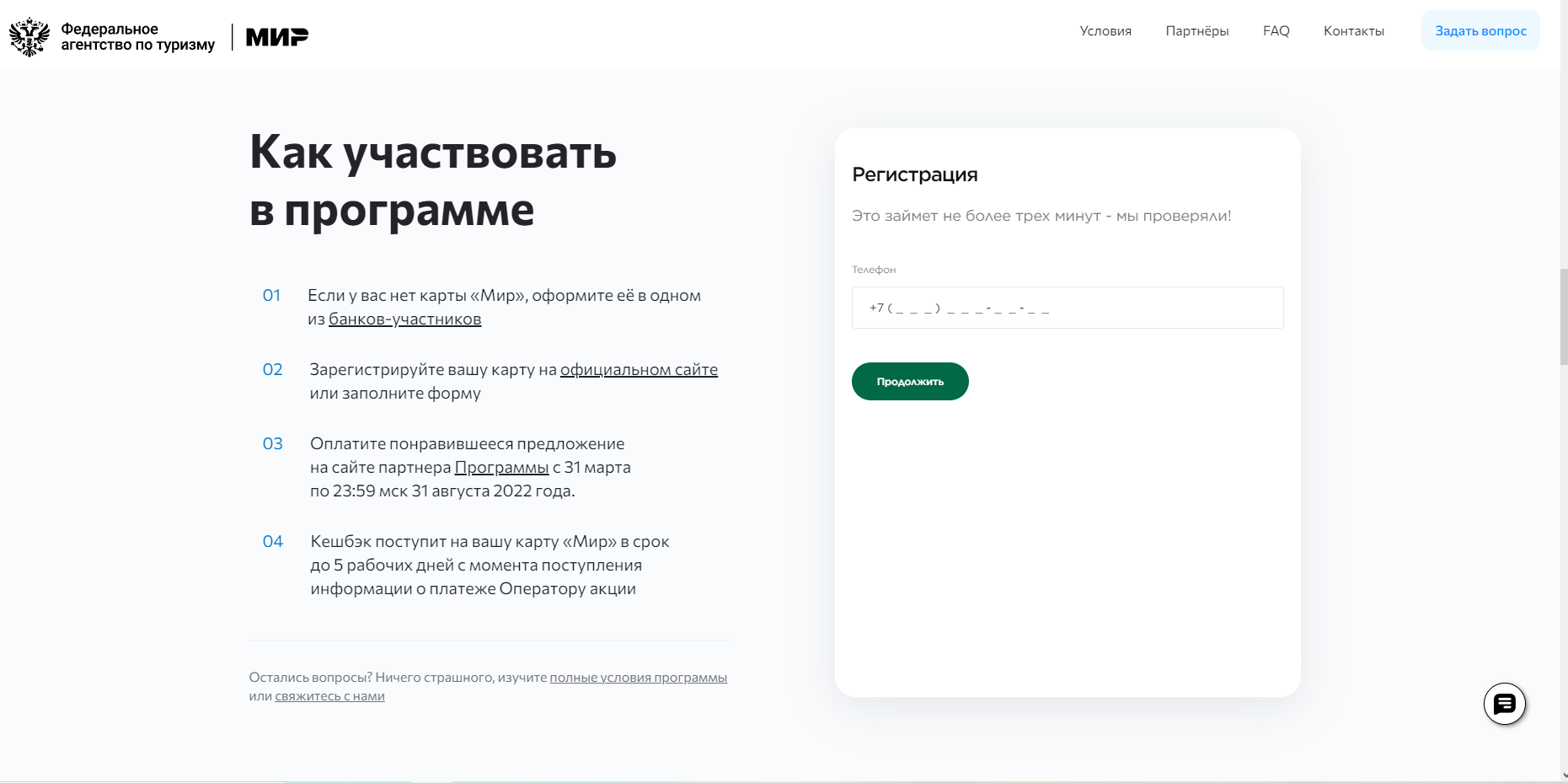 Поддержка в цифрах
Грантовая поддержка на 2023 год
Постановление Правительства Республики Алтай
от 12.04.2022 г. № 128
На развитие инфраструктуры туризма
(туристское оборудование, бассейны):

на 2023 год – 40,9 млн рублей
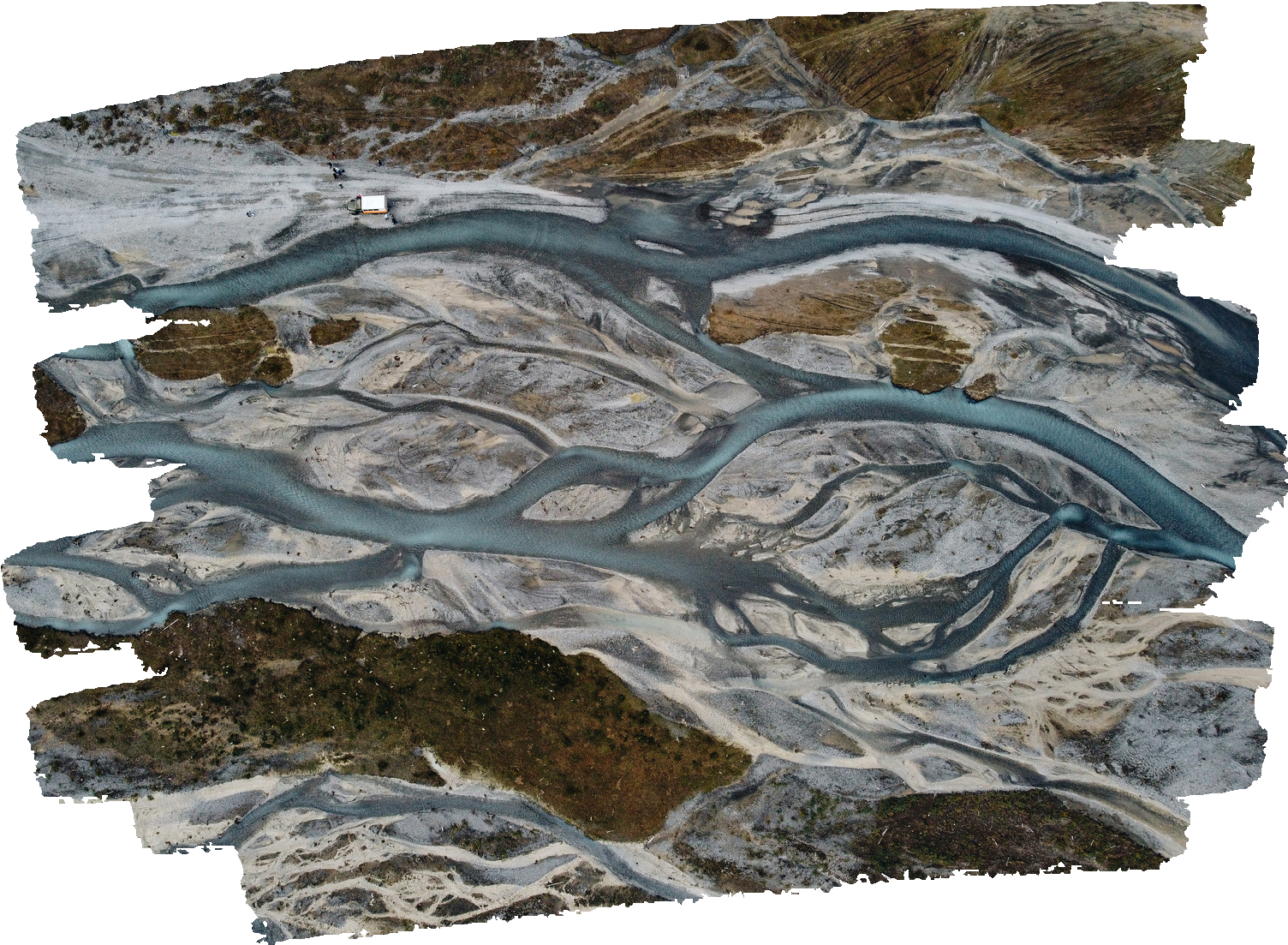 На развитие туристической инфраструктуры 
(создание и (или) развитие пляжей):

на 2023 год – 62,6 млн рублей
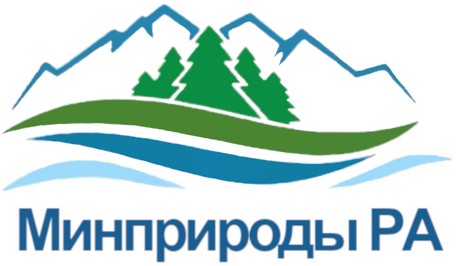 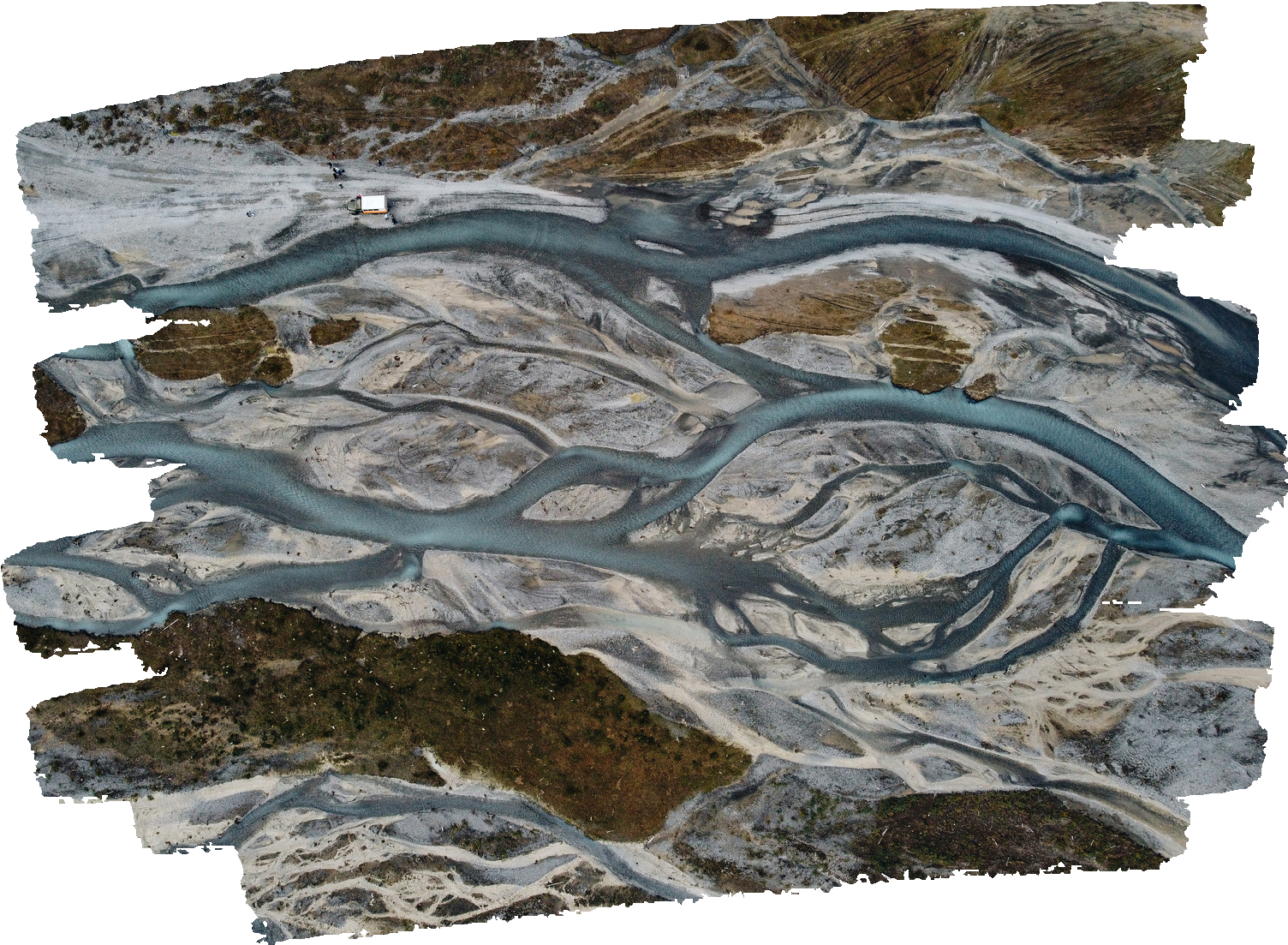 Спасибо за внимание!!!